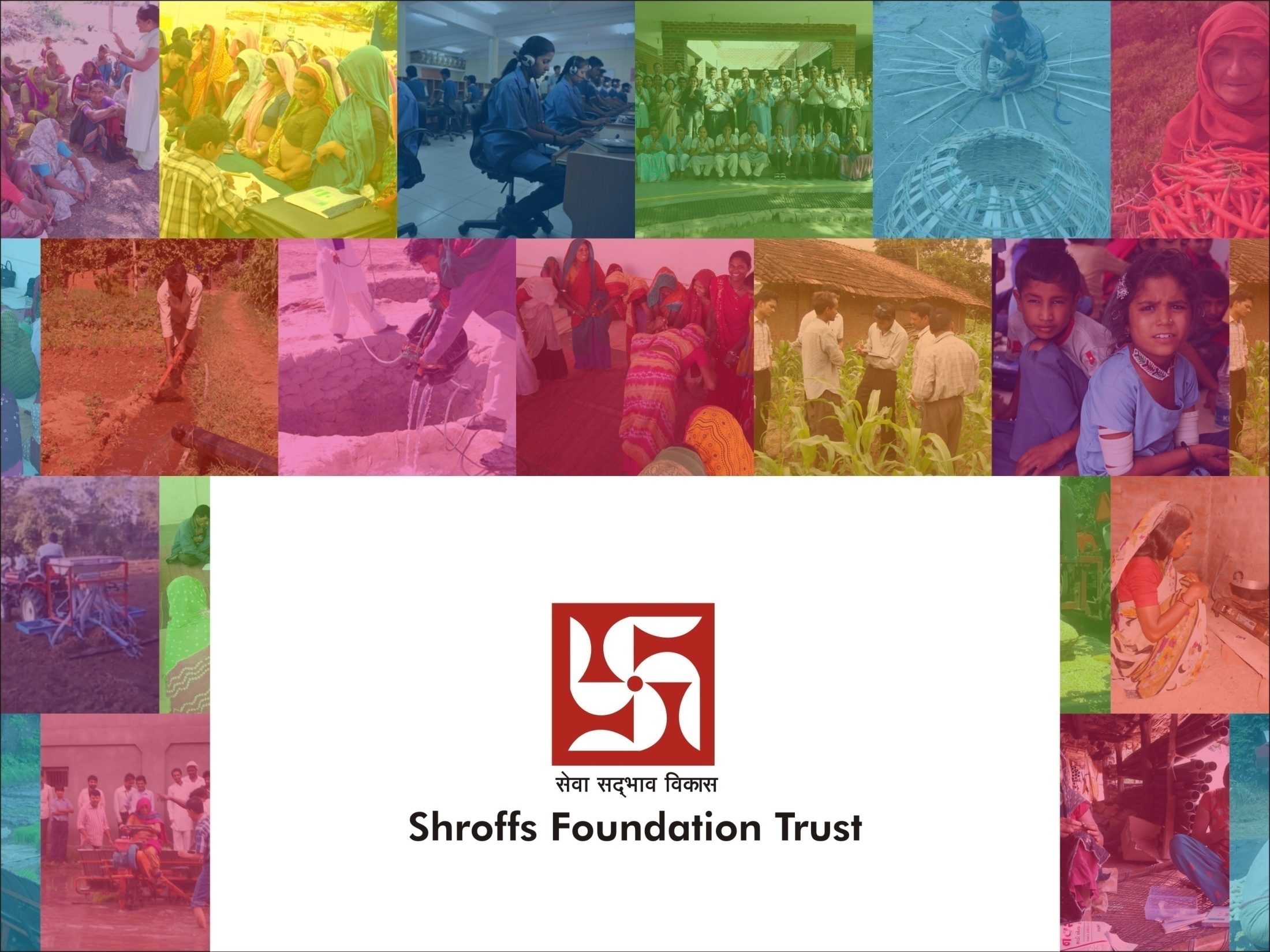 Journey of Integrated Tribal Area Development
Area of Intervention
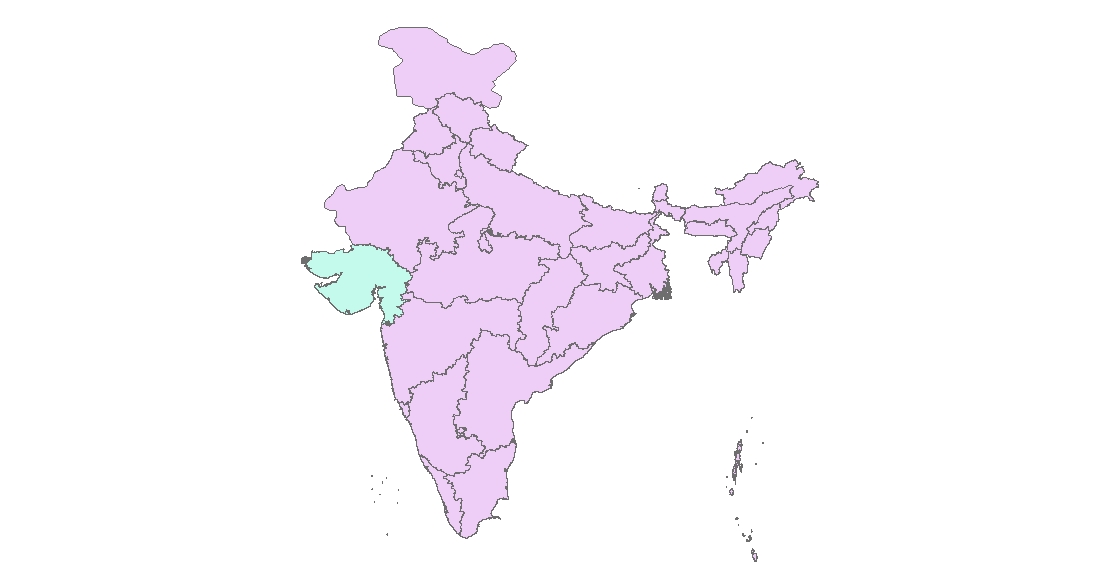 Area                  =     3,087 km2
Population       =     961,190
Initial Situations of the Area
Backward and drought prone area 
Chronic water shortage in spite of 850-900 mm rainfall
High rate of soil erosion due to massive deforestation
Rainfed agriculture, short duration crops
Low rate of  literacy
Poor health and hygiene practices
Substantial forced migration in search of livelihood
3
Program Initiatives
Initiative I: Community/ Cadre Development
Community Based Organizations (CBO) approach
Capacity building of  youth, women, farmers, cattle owners and adolescent girls, children, teachers
Established trained human resources (village level) to address their need based issues.
Active role of Women in economic and socio-political developments
Women led cooperative society formed in the area
1300 CBOs formed and nurtured, 150 village leaders have emerged as skill leaders for their village.

1416 village volunteers are trained in health and education awareness
5
Impact of CBOs - Linkages
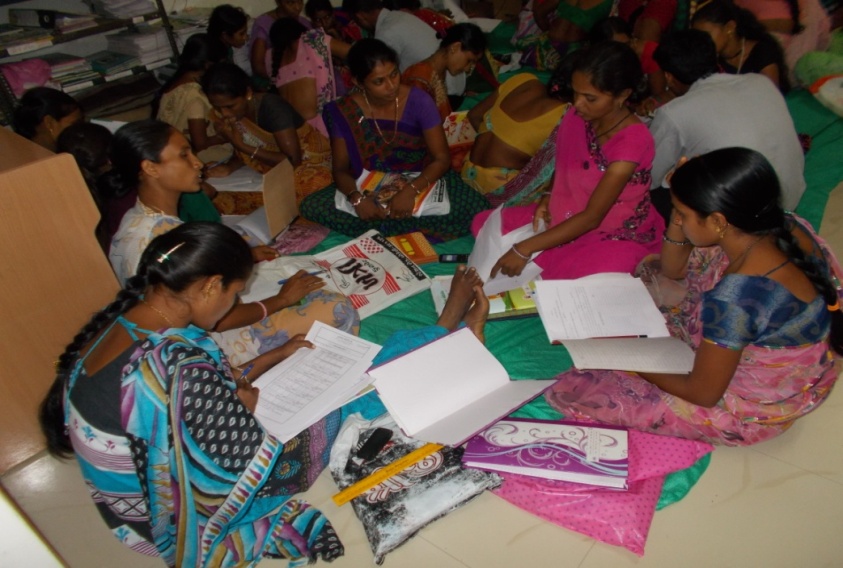 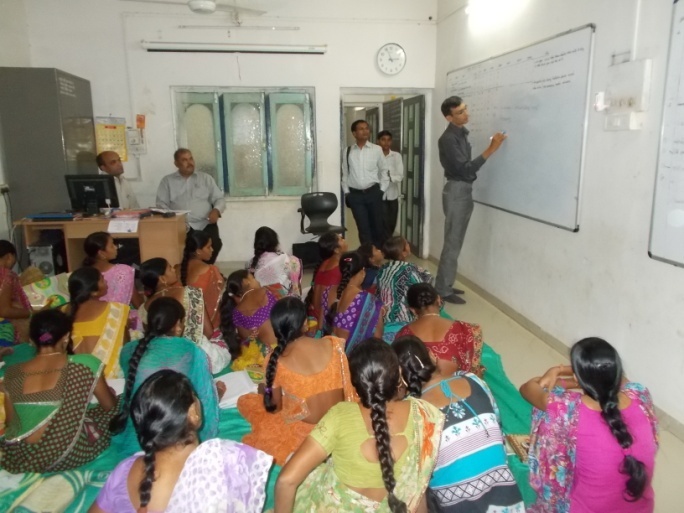 6
Initiative II: Watershed Area Development
Prepared Micro Plans with watershed management approach for 70 villages, with active participation of communities.

Impacts :
1,150 hectors land added for farming
Recharged 660 wells; water table up by 2-3 feet 
Soil  moisture holding capacity improved, opportunity for long duration crops
Drought proofing.
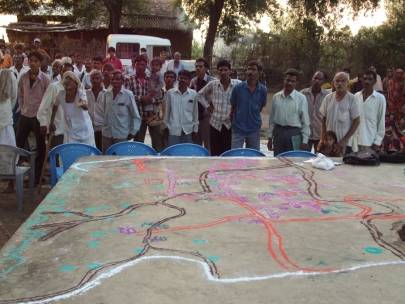 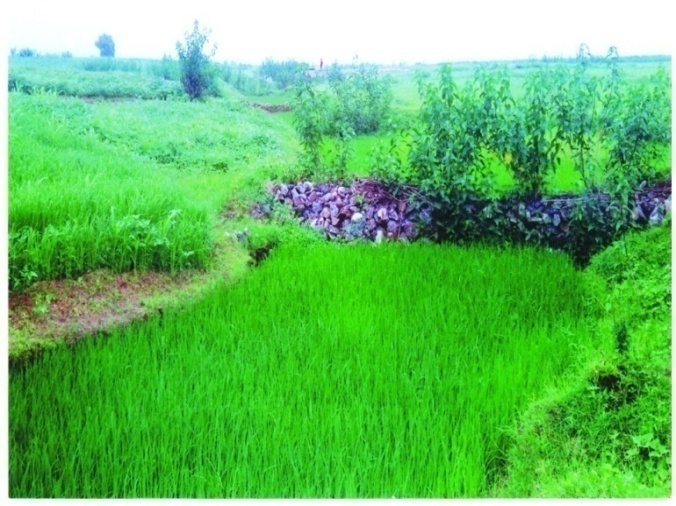 7
Initiative III: Agriculture & Horticulture Development
Technology transfer of Best Practices for different crops
Cold Storage and Value Addition (Ripening)
41250 farmers benefitted
Seasonal income increase by Rs.190 Million
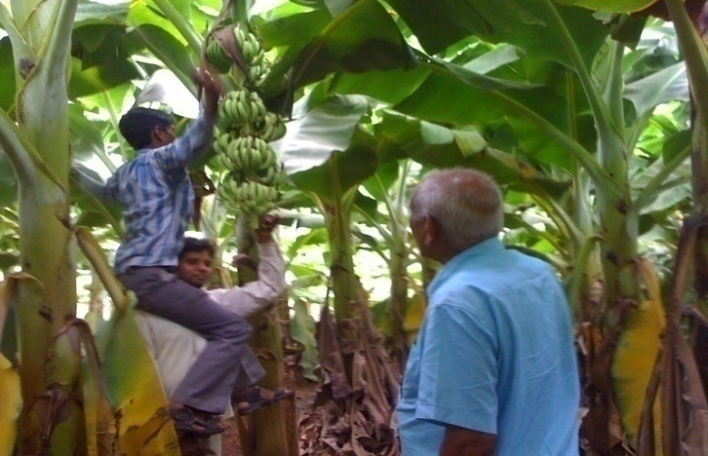 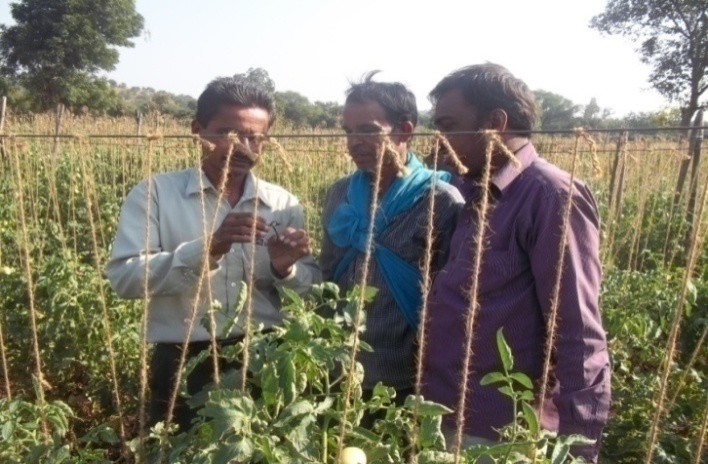 8
Farm SchoolsKnowledge Center at Farm Gate
Equipped with different  training materials

Conducted 20000 training days for 7300+ women
72 Farm Schools as Knowledge and Resource Hub  at village level
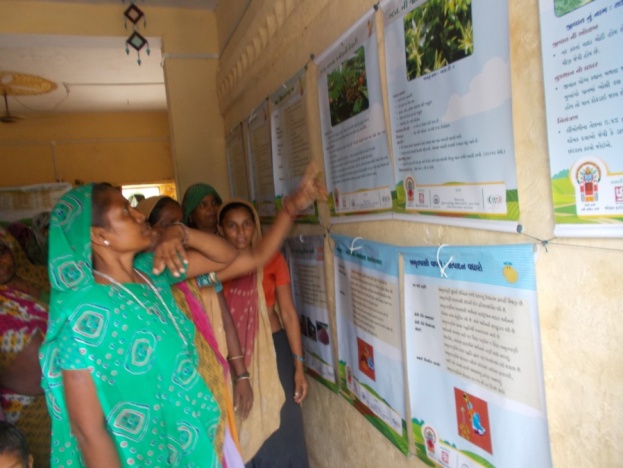 9
Soil Health Management (SHM)and Seed Security
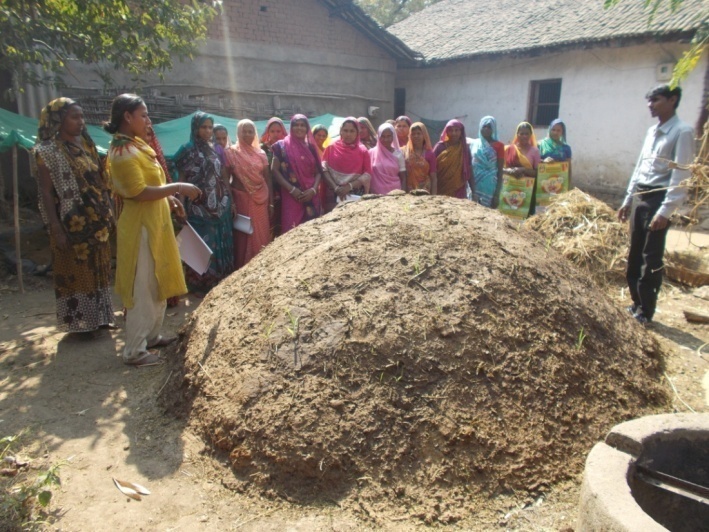 3000 women farmers trained on concept of SHM






Provided training on Seed Security and Seed Preservation in 30 Villages through seed production plots
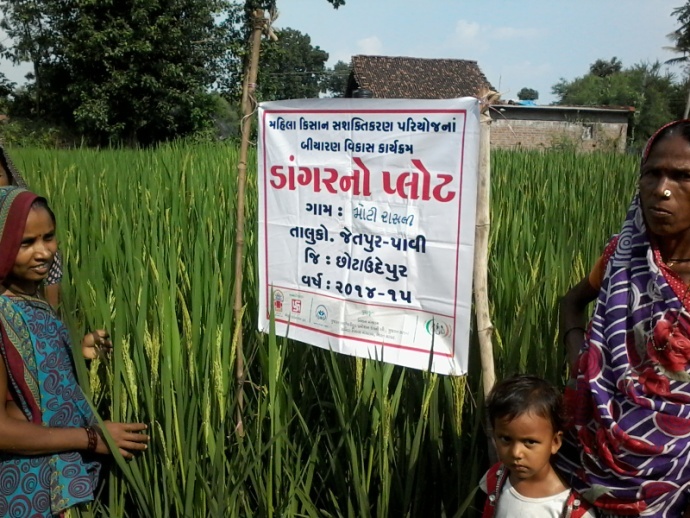 10
Initiative IV: Agri-MechanizationThe way of  Drudgery Reduction
Focused Drudgery Reduction in Agriculture

Agri Tool Bank  for community with having  improved farm tools

25 youths as Entrepreneurs (serving 100 villages)

12 Tribal Farmers’ Organizations covering  1635 farmers

Saved annual drudgeries of 42217 days in Agricultural operations.
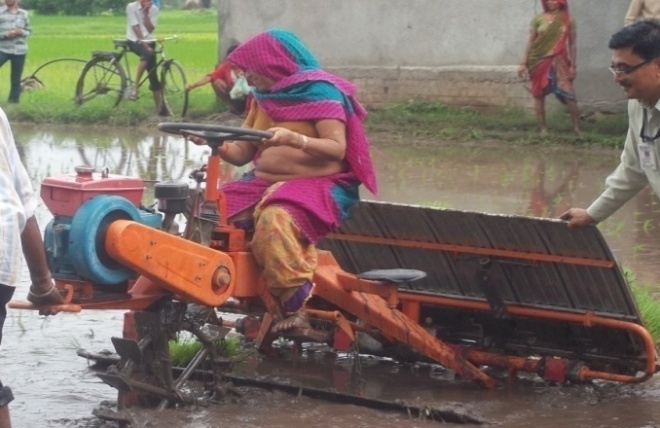 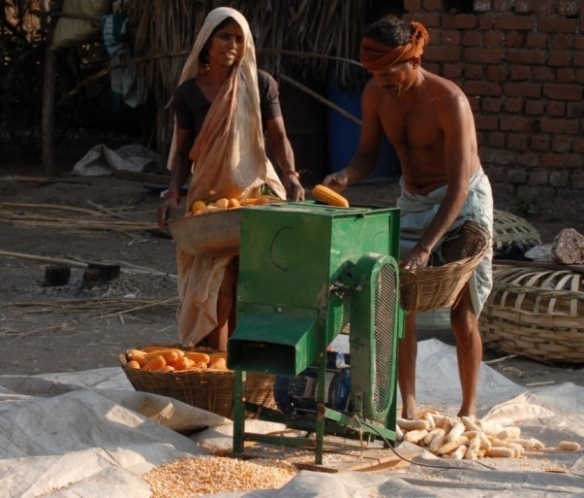 11